Motor-Mythos SHOP
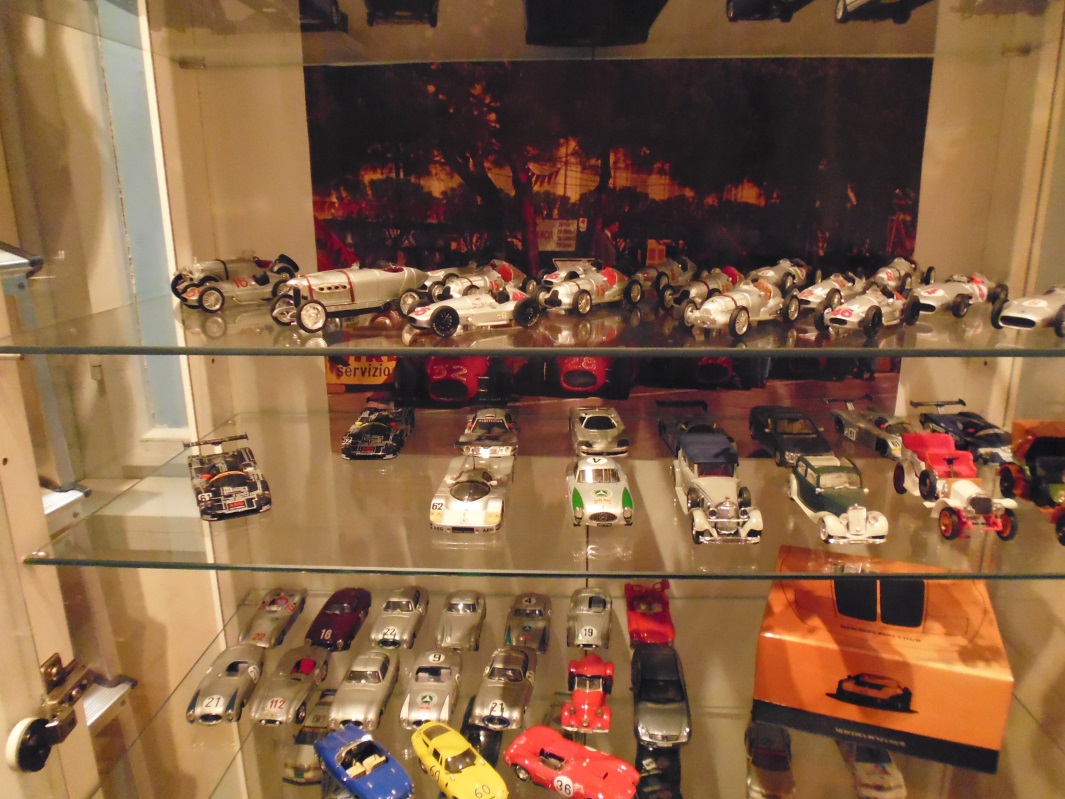